Opener: 9/29 - #5
COPY & answer the following:

How would you define “reincarnation”?  If you could be reincarnated, what would you come back as and why?

Answer in 3-5 COMPLETE SENTENCES
Religions of South Asia #6
Hinduism & Buddhism
Religions of South Asia
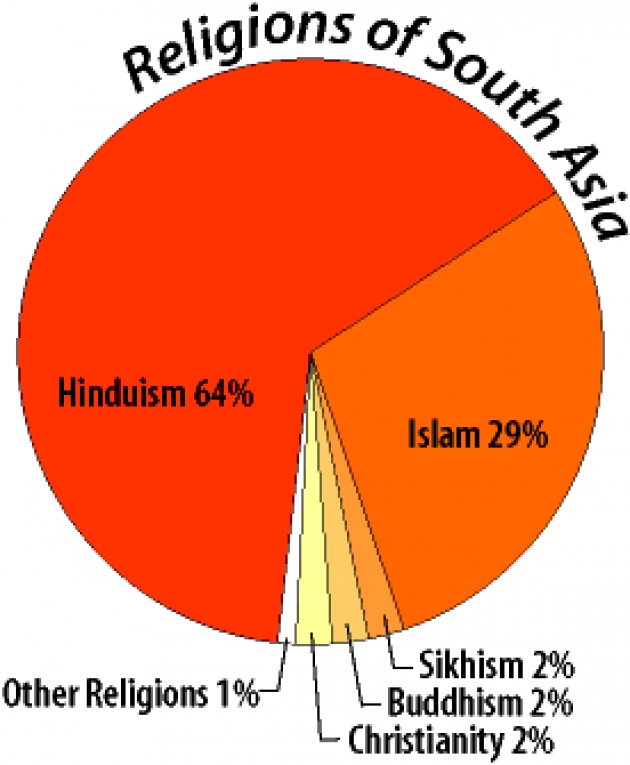 Religions
Two of the world’s great religions began in India—Hinduism & Buddhism
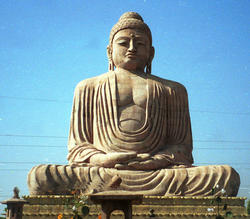 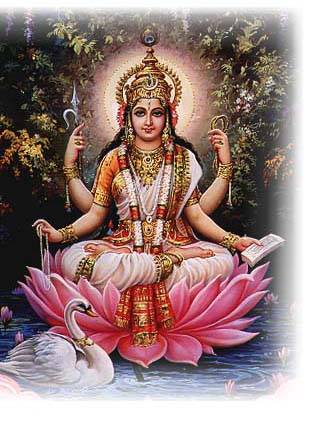 Hinduism
There is NO founder for Hinduism.
Hinduism is hard to “define” because its beliefs are so complex and no one attempted to define them until Christian missionaries came in the 19th century.
However, we can say for MOST Hindus:
Rooted in India
sacred scripture known as the Veda
draw on a common system of values known as dharma.
Religious Symbol
A-U-M (“Om”)
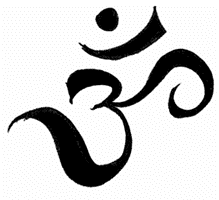 sound through which the universe was created
3 syllables that symbolize (1) waking, (2) dreaming, and (3) deep sleep.
Together, they help the speaker get to the 4th state: spiritual awakening
Hinduism: Religious Beliefs~All about BALANCE~
Dharma  – responsibility or “calling”; The Vedas (holy books) explain that people must follow their spiritual callings to keep the universe in balance
Caste System – a set of rules for a person’s Dharma
Karma – action; all actions will cause a reaction.  Good acts will bring good fortune; Bad will bring bad.  It may happen in this life or the next
Reincarnation – the process of rebirth after death into a new body based on the Karma during life.
Moksha – freedom from Reincarnation
Hinduism: Caste System
Caste System – born into, can only move through reincarnation
Actions in previous life determine caste in next one
The caste system led to discrimination in India and it has been outlawed, but some people still believe in it and practice it.
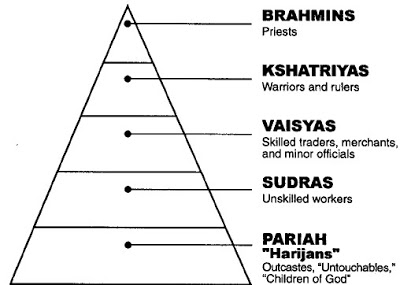 Hinduism: 1 God; Many Versions
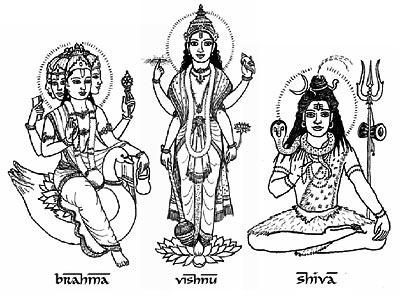 Monotheistic – Hindus believe in one Supreme
Polytheistic – Hindus believe in thousands of versions of the Supreme
The First Three: Brahma (the creator), Vishnu (the preserver), & Shiva (the destroyer). 
Ganga is another goddess who shows herself on earth as the Ganges River.
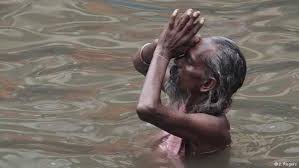 An Analogy
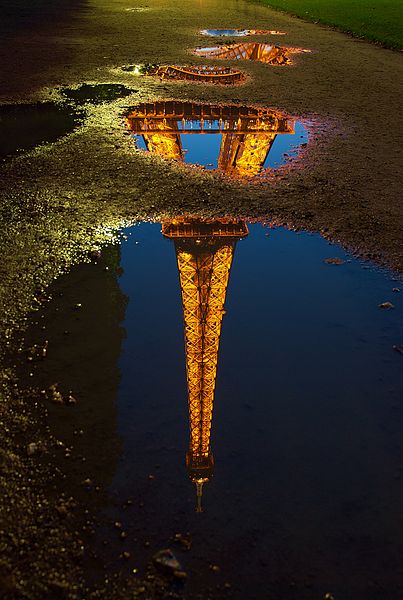 Hinduism: Diwali
New Year (Festival of lights) 5 day celebration with lamps, gifts, & fireworks.  It remembers when Prince Rama rescued his wife from an evil demon.  People light lamps to symbolically light the way for Rama & Sita’s return.
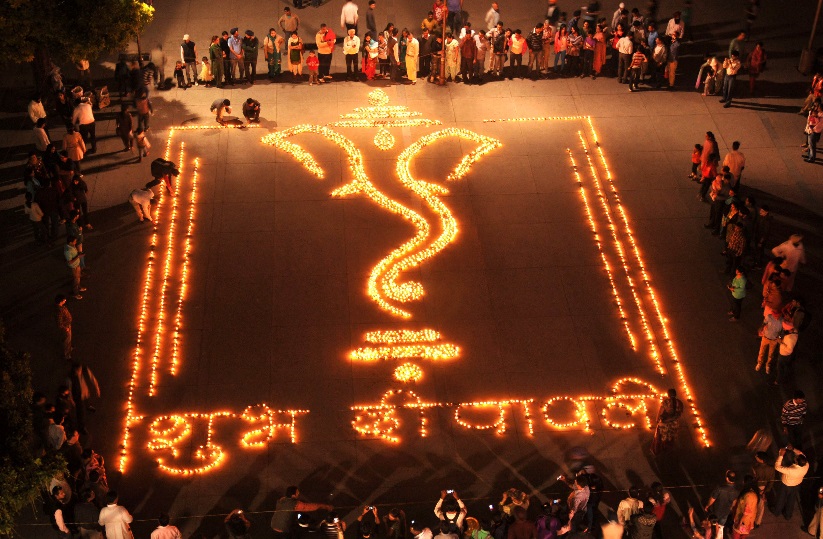 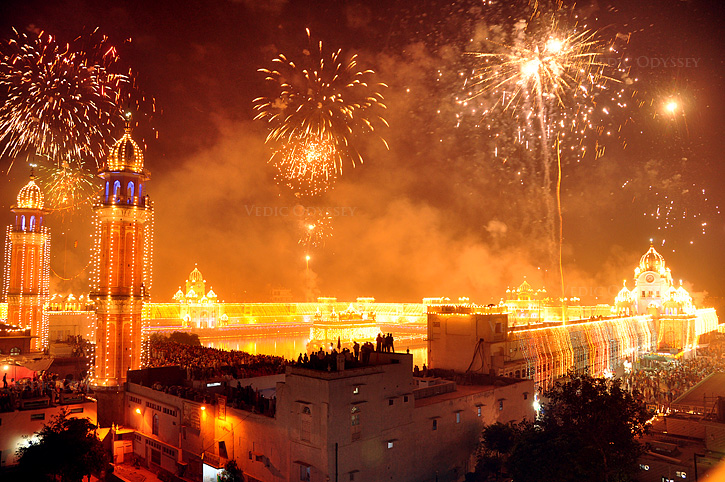 Hinduism: Krishna Janmashtami
Krishna’s birthday.  They meet at night at a temple.  They move lamps in circles around temple statues.  Then they have a big feast with songs & dancing.
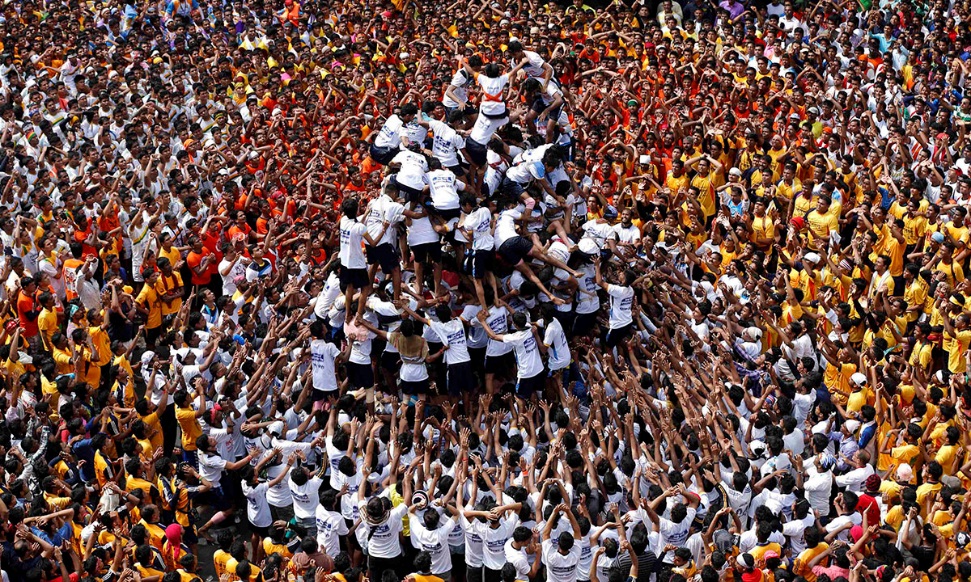 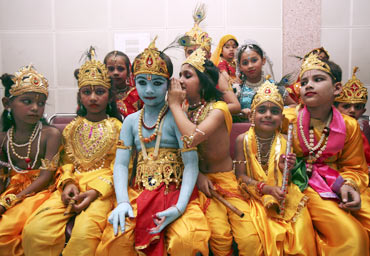 Hinduism: Holi
Spring festival to remember that Krishna was a jokester.  They throw colored powder & dye at each other (like a water balloon fight)
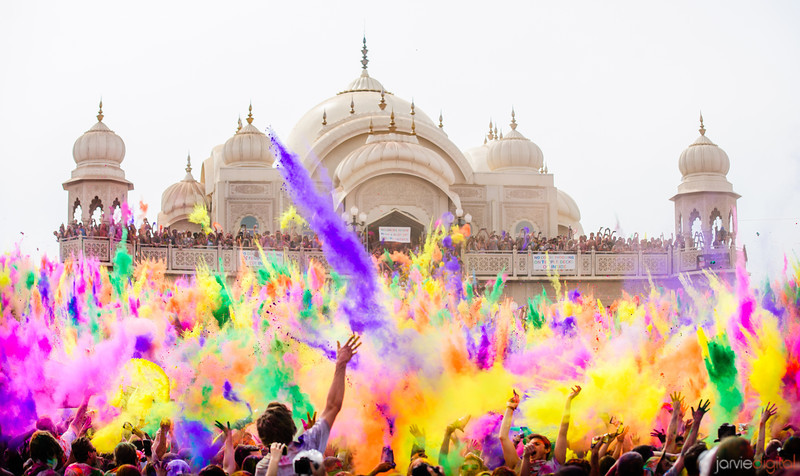 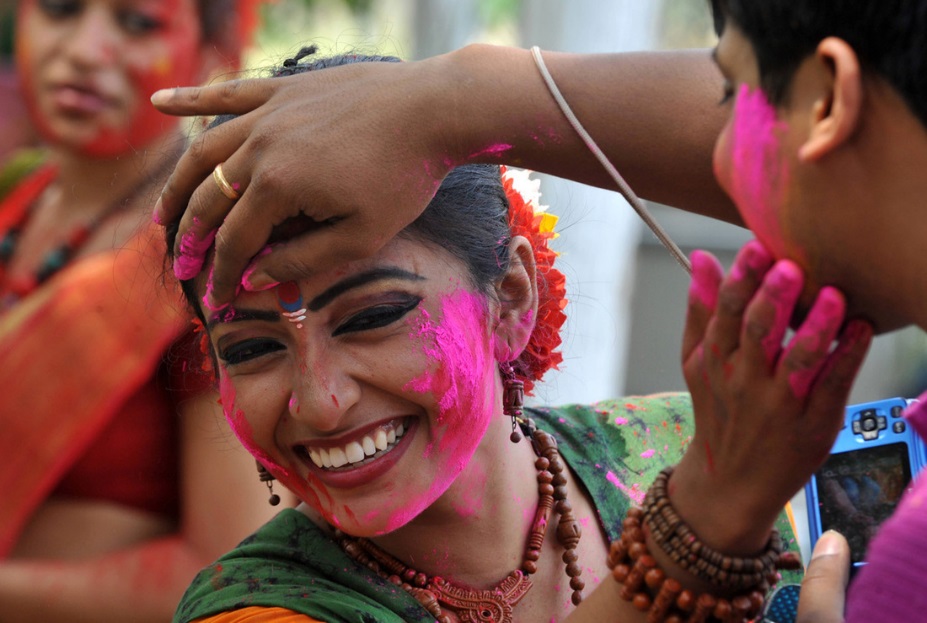 Buddhism
Buddhism is related to Hinduism and shares many of the same basic beliefs.  

	Considered a “Philosophy” more than a “Religion”
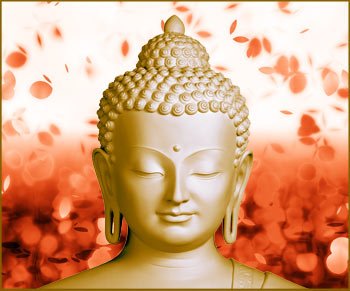 Buddhism
Founder: Siddhartha Gautama (Buddha) A prince who realized 2 important things when he was 30 (in 530 B.C.):
1.  Riches do NOT equal happiness
2.  Nirvana (Spiritual happiness) would be reached by letting go of Earthly things 
In doing so, he became known as Buddha, or the “Enlightened One”.	He is NOT considered a god.
His teachings are put into many books that are called the Sutras.
Buddhism
Buddha spent his life trying to teach people that people suffer because they are attached to material things.
Four Noble Truths
Life is filled with suffering
Cause of suffering is desire for temporary pleasure
Way to end suffering is to stop worrying about the past and the future.  Live in the present.
Way to overcome suffering is the Eightfold Path
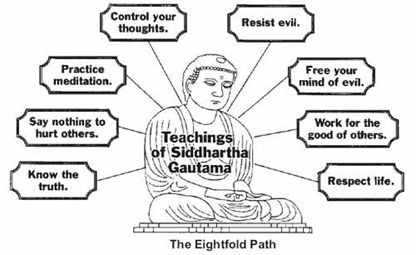 Religious Symbol
The Dharma Wheel
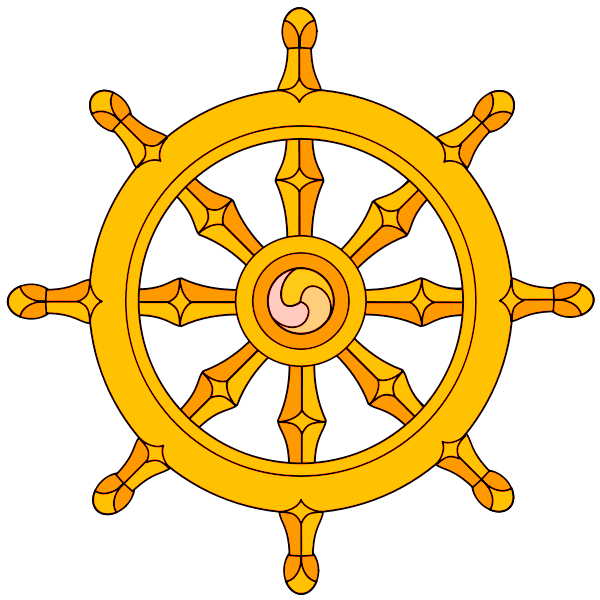 The center represents concentration
The outside wheel represents the Buddha’s Dharma (here it means behavior or teachings)
The 8 spokes represent the 8-fold path
Buddhism: Spread
Started in India
Spread to China, Korea, Japan, & other areas through trade.
Today mainly in Japan, China, Cambodia, and Thailand.
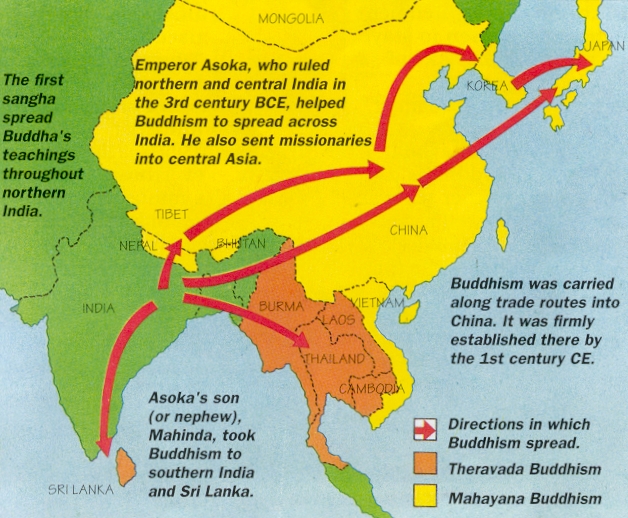 Buddhism: Spread
Indian Buddha
Chinese Buddha
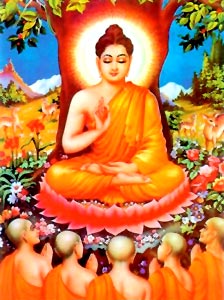 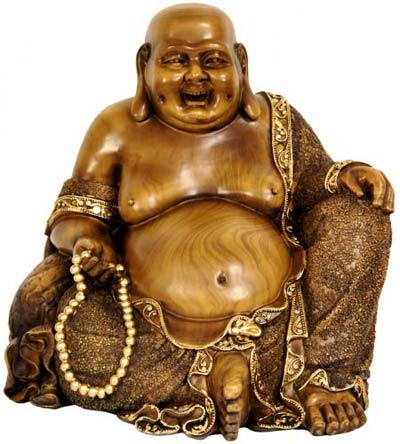 5 question check